Materials Science and Its Impact on Recycling
By: Stephanie Davis
Aluminum
Used widely today
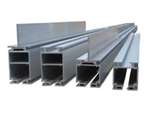 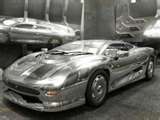 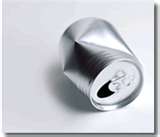 Properties
Aluminum is a strongly electropositive and extremely reactive metal
Abundant in Earth’s atmosphere
Before the 1960’s
Two important developments in the 1880s helped to greatly increase the availability of aluminum.	
Very Expensive
1960’s and above
Recycling was a low-profile activity until the late 1960s
Recycling involves melting the scrap but left dross as a waste product
Life Cycle of  Aluminum Cans
Video on Recycling
Aluminum is called the perfectly recyclable material.
Sources
"What's In a Cycle?" Peace Corps Outreach Materials on Waste and Recycling, 1995, pages 3-4. 
"Let's Reduce and Recycle: Curriculum for Solid Waste Awareness," Environmental Protection Agency, 1990, pages 40-41. 
The Aluminum Association. Aluminum. The Aluminum Association, 2009. Web. 12 Apr. 2010. <http://www.aluminum.org/>. 
Thomas Jefferson National Accelerator-Office of Science Education. "Its Elemental-	The Element Aluminum." The Periodic Table of Elements. Ed. Steve Gagnon. 	Web. 13 Apr. 2010. <http://education.jlab.org/itselemental/ele013.html>.